مسألة  ١
مسألة  ٢
الواجب
المقدمة
مسألة ٧
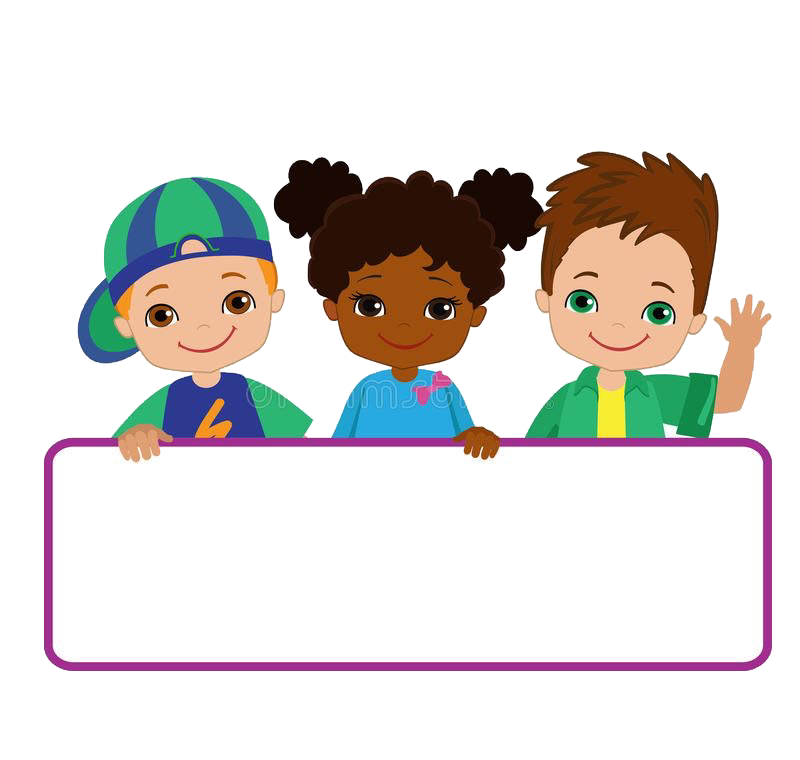 التاريخ
الحصة
الضرب : الفصل الثالث
الفصل
٣-٨ استقصاء حل المسألة
صفحة ١٠٣
مسألة  ١
مسألة  ٢
الواجب
مسألة ٧
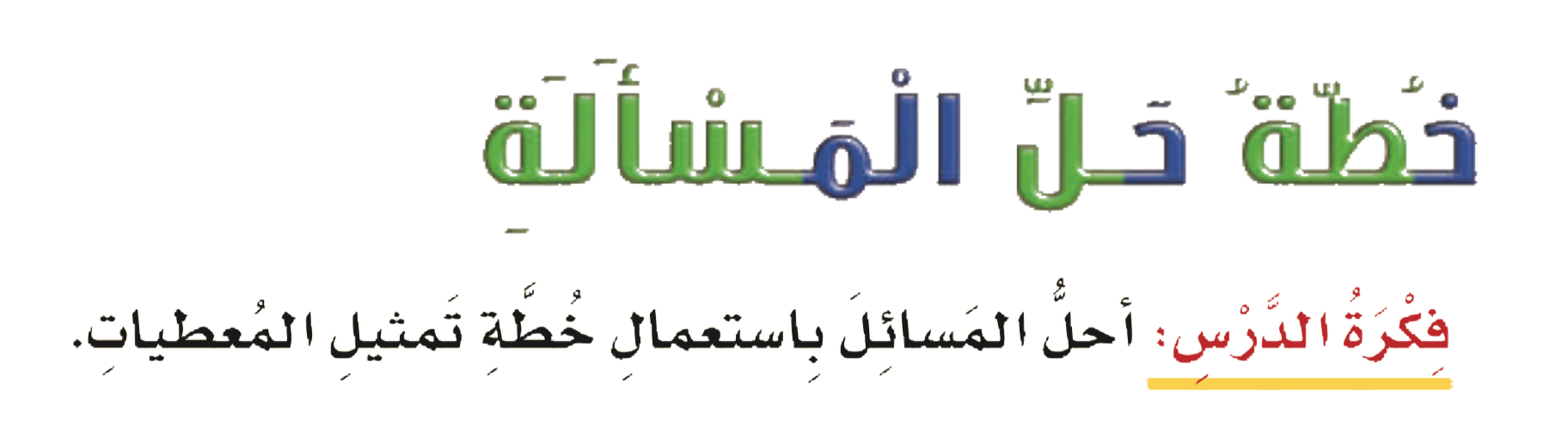 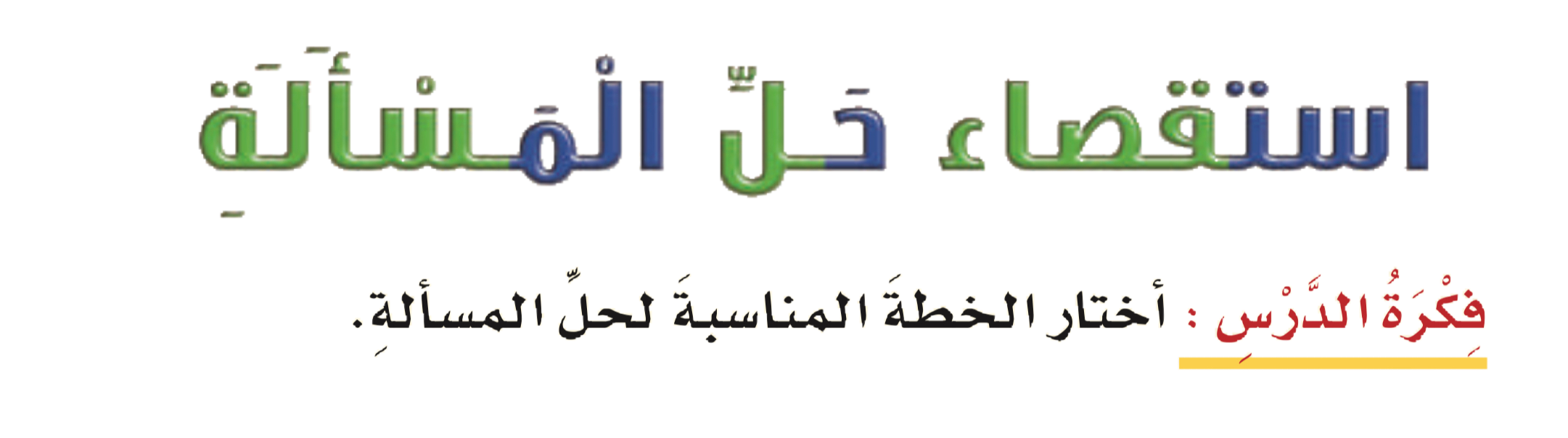 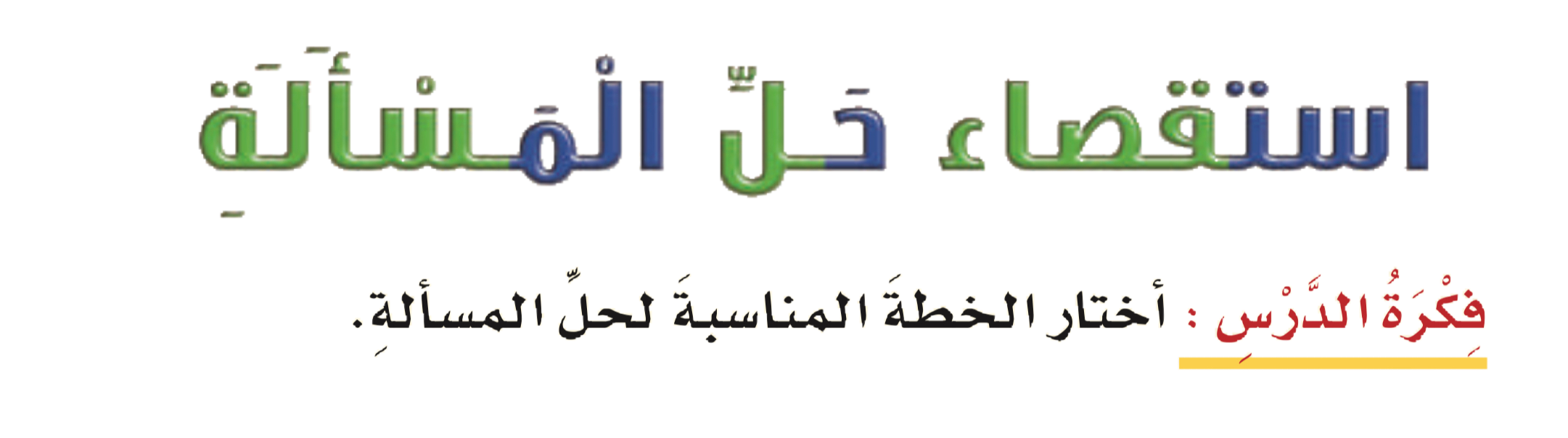 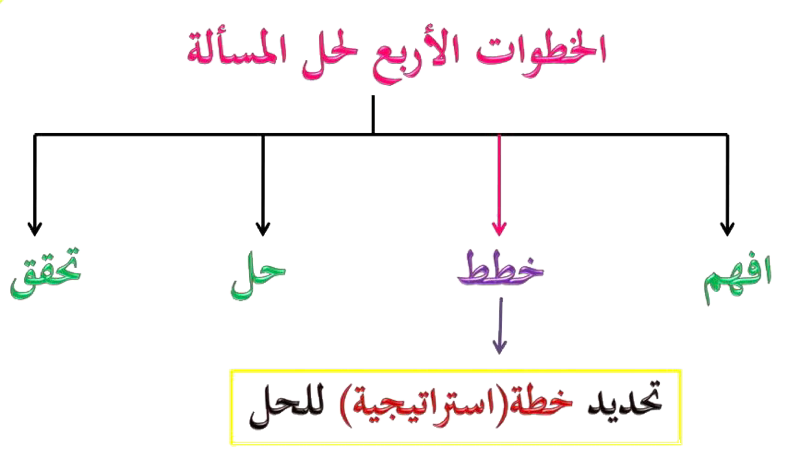 مسألة  ١
مسألة  ٢
الواجب
مسألة ٧
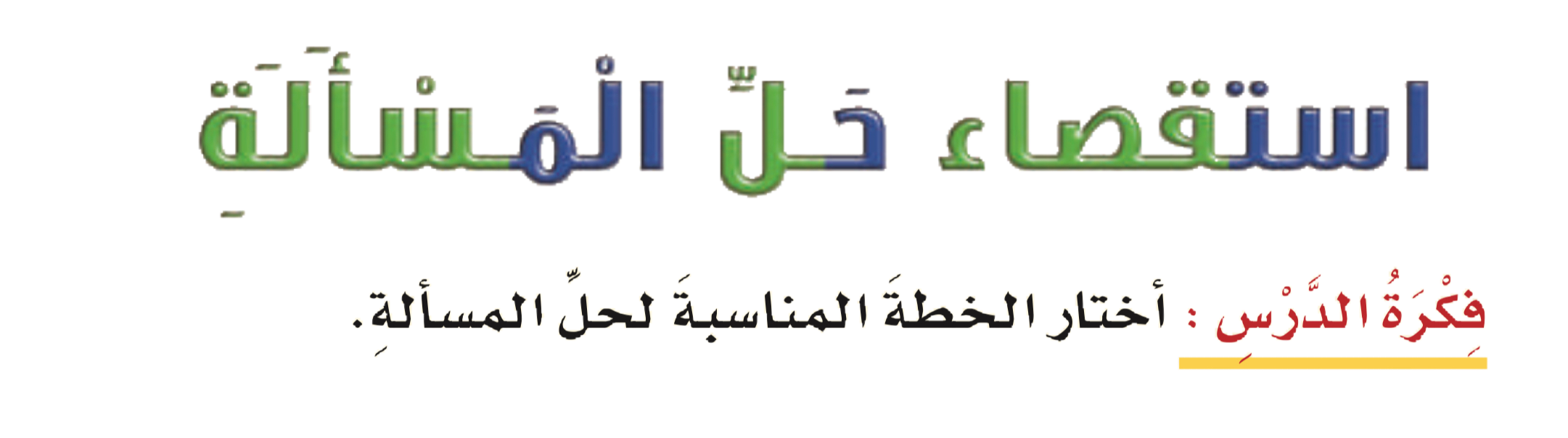 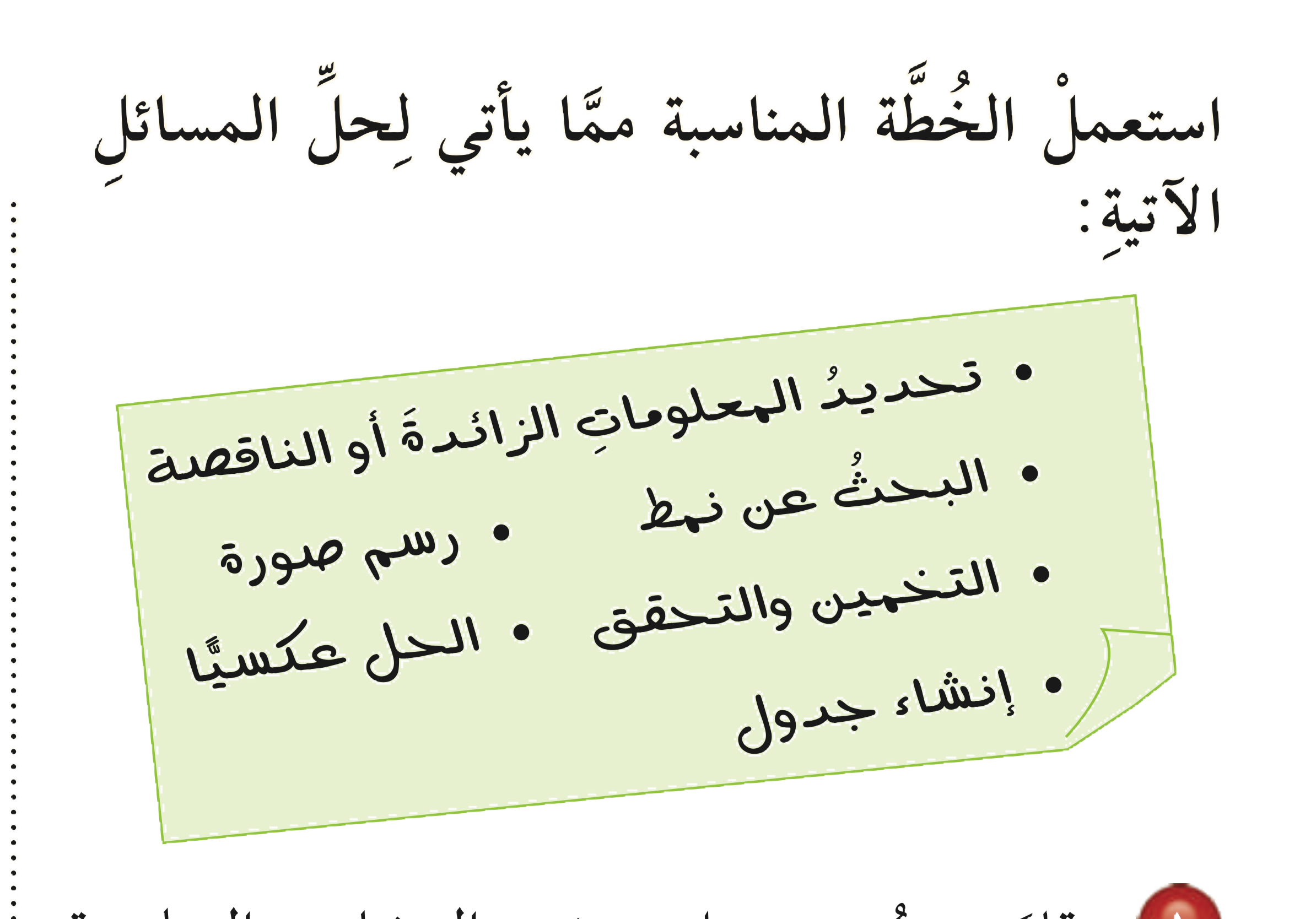 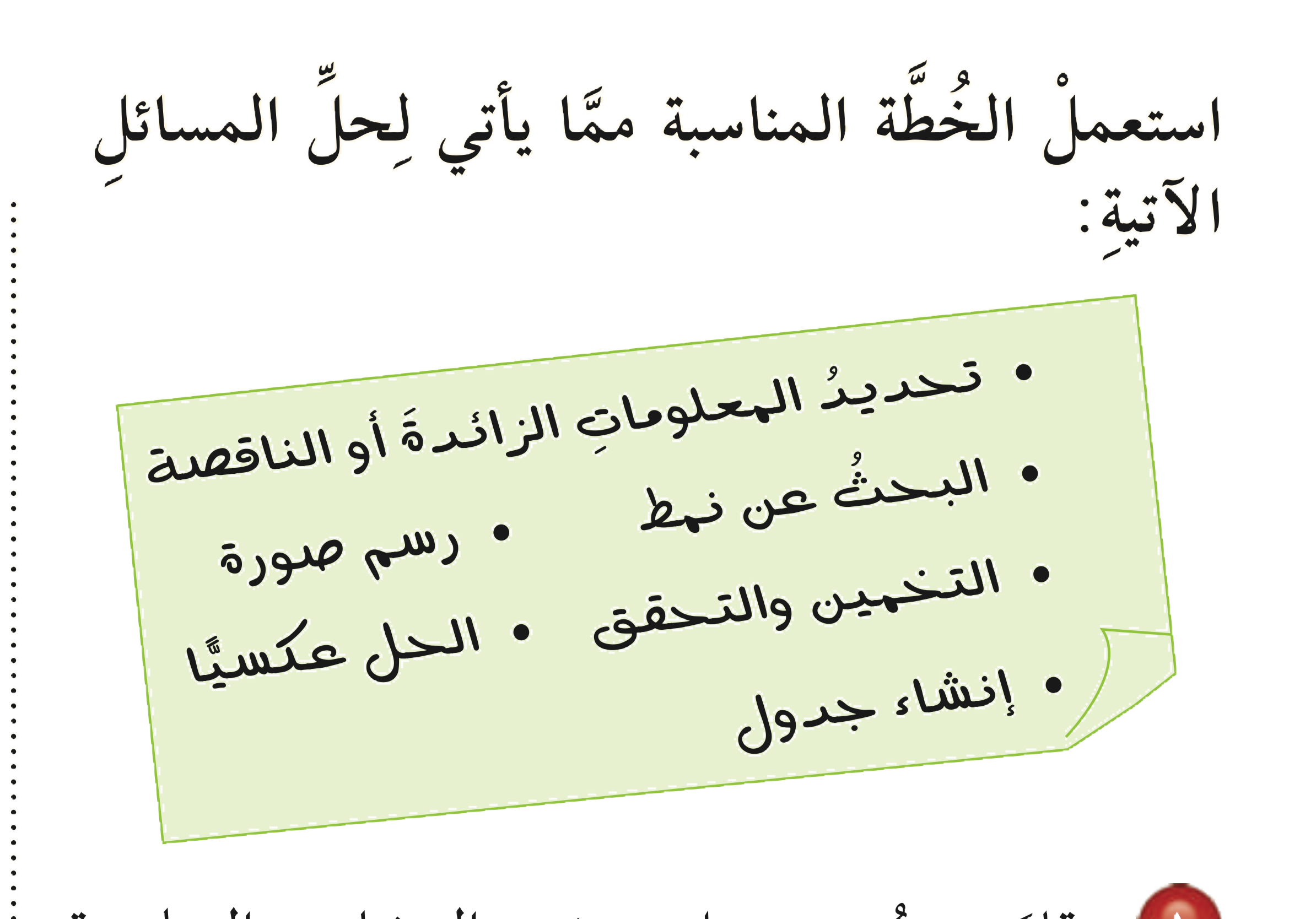 ١
مسألة  ٢
الواجب
الحل
المقدمة
مسألة ٧
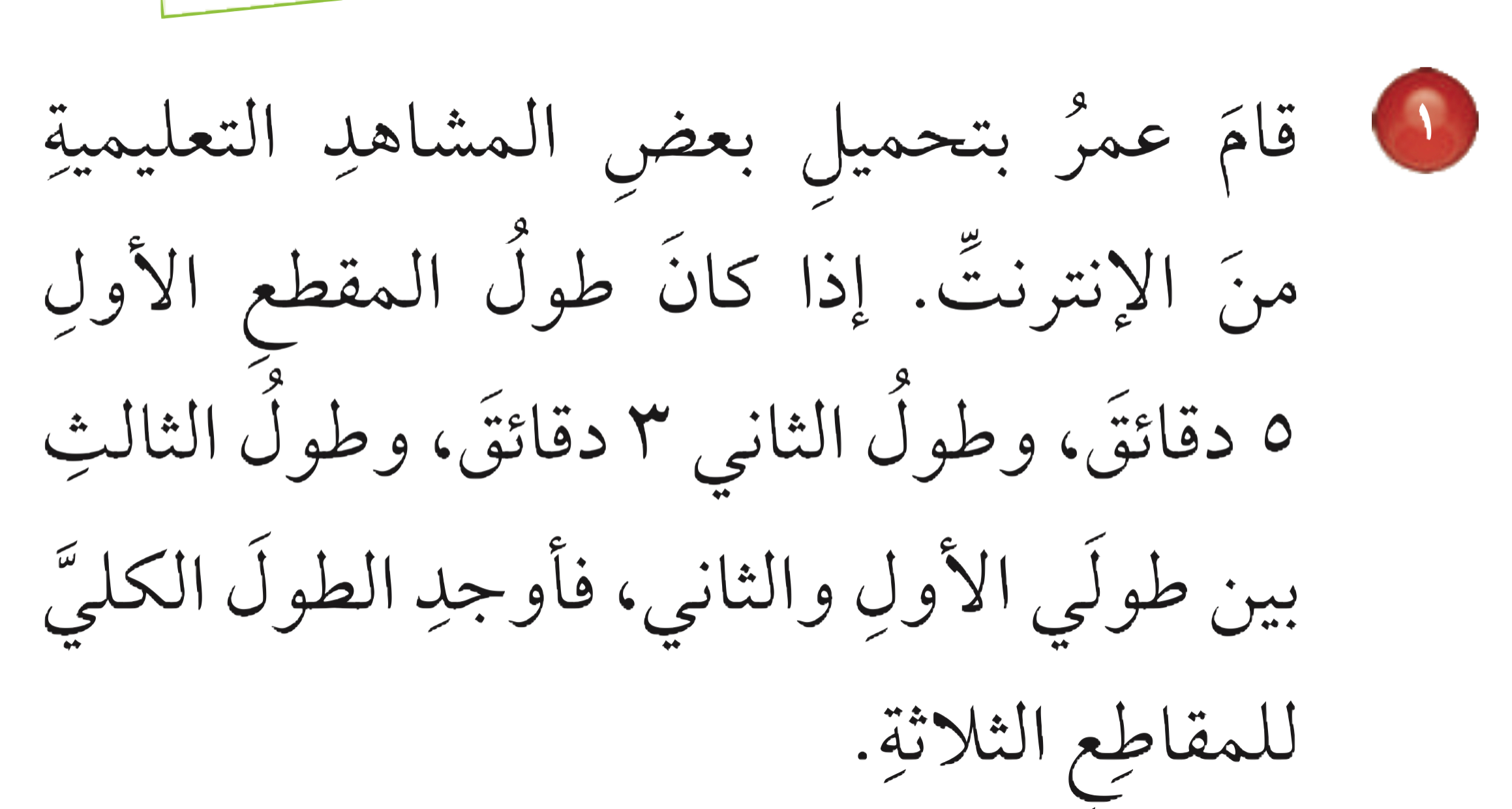 ١
مسألة  ٢
الواجب
المقدمة
مسألة ٧
لا يمكن حلها لوجود 
معطيات ناقصة : طول المقطع الثالث
حل
٢
مسألة  ١
الواجب
الحل
المقدمة
مسألة ٧
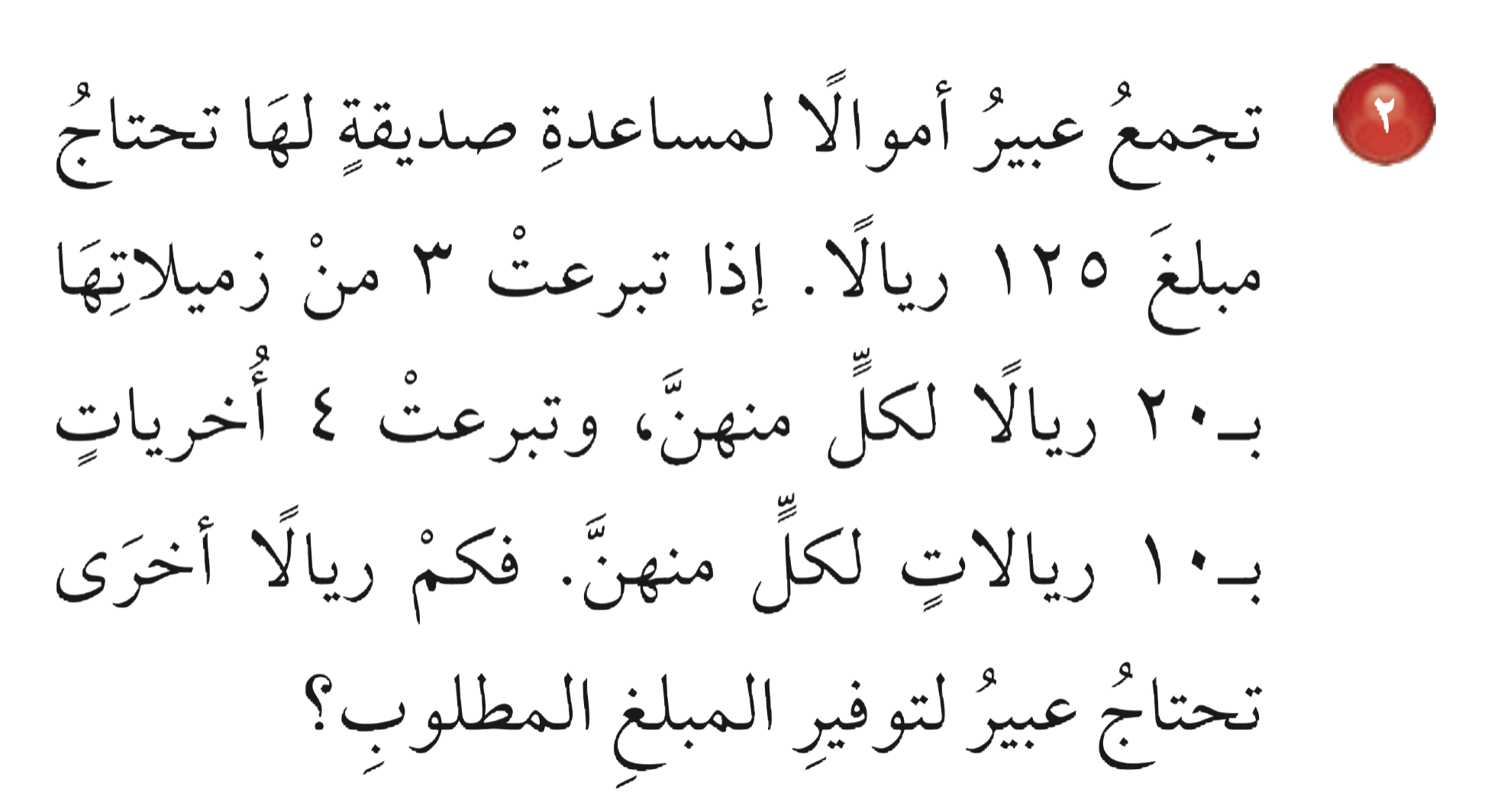 ٢
مسألة  ١
الواجب
المقدمة
مسألة ٧
المعطيات:
 تحتاج تجميع مبلغ ١٢٥ ريال. 
٣ من زميلاتها تبرعت بـ ۲۰ ريال كل واحدة  
٤ من زميلاتها تبرعت بـ ١٠ ريال كل واحدة

المطلوب: كم ريال تحتاج لتوفير المبلغ ؟
اِفهم
خطط
استخدم الحل العكسي
٢
مسألة  ١
الواجب
المقدمة
مسألة ٧
٤ × ١٠ = ٤٠
 اذن يتبقى بعد تبرع ٤ من اصدقاءها = ١٢٥ – ٤٠ = ٨٥ 
٣ × ٢٠ = ٦٠
 يتبقى بعد تبرع ٣ من أصدقاءها = ٨٥ - ٦٠ = ٢٥
 اذن تحتاج ٢٥ ريال لتوفير المبلغ
حل
تحقق
٢٥ + ٤٠ + ٦٠ = ١٢٥ ريال
٧
مسألة  ١
الواجب
الحل
المقدمة
مسألة ٧
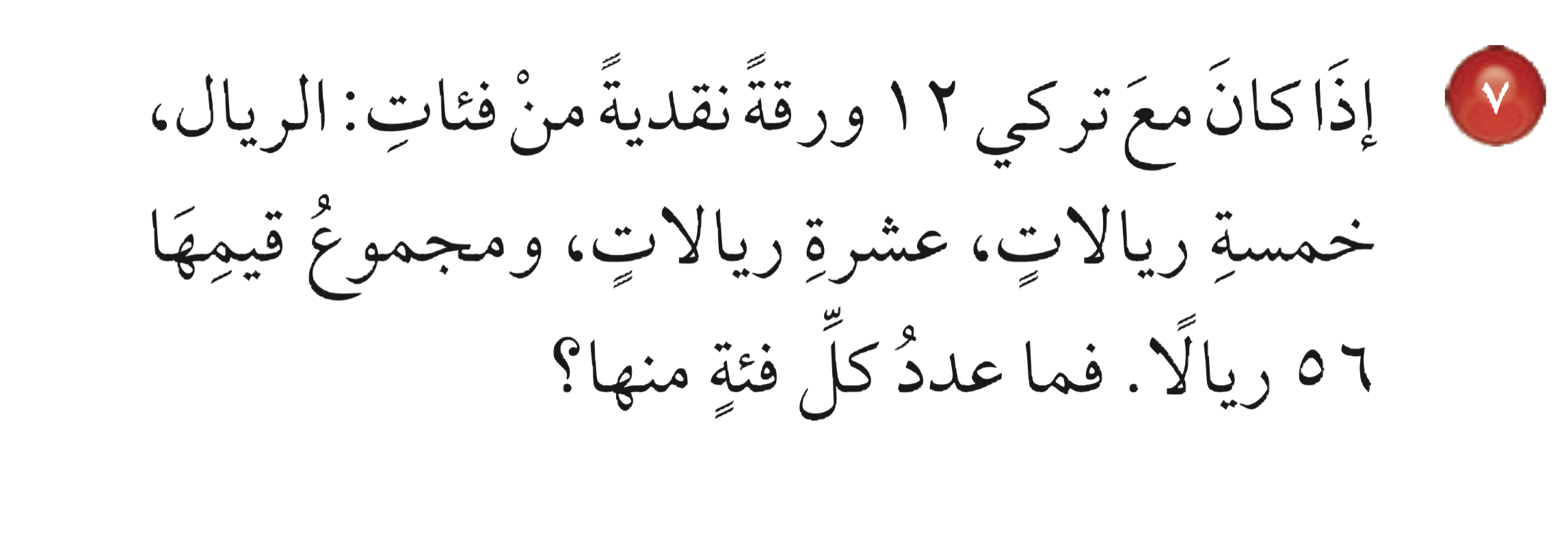 ٧
مسألة  ١
مسألة  ٢
الواجب
المقدمة
المعطيات:
 ١٢ اثنين ورقة نقدية من فئات ١ ، ٥ ، ١٠ ريال

المطلوب: عدد كل فئة منها؟
افهم
خطط
التخمين والتحقق
٧
مسألة  ١
مسألة  ٢
الواجب
المقدمة
حل
المجموع  ٦ + ١٠ + ٤٠ = ٥٦
إذن هناك ٦ ورقات فئة الريال ، ۲ ورقة فئة الـ ٥ ريال، ٤ ورقات فئة الـ ١٠ ريال.
تحقق
الاجابة معقولة
الواجب
٣ ، ٨
١٠٤
مسألة  ١
مسألة  ٢
المقدمة
مسألة ٧
سؤال
صفحة
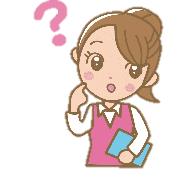 ختاماً
إنّ النجاح هو محصِّلة اجتهادات صغيرة تتراكم يوماً بعد يوم.